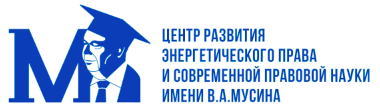 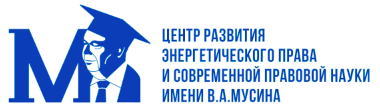 ГАЗОВОЕ ПРАВО.

АКТУАЛЬНЫЕ ВОПРОСЫ.
Раздел 3 «Правовое регулирование публично-правовых отношений в газовой отрасли

© В.В.Романова.2023
Цели, задачи, направления государственного регулирования и контроля в газовой отрасли
Цели, задачи, направления государственного регулирования, контроля (надзора) на рынках газа закреплены в различных документах стратегического планирования.
►Доктрина энергетической безопасности Российской Федерации - утверждена Указом Президента РФ от 13.05.2019 N 216;
► Энергетическая  стратегия Российской Федерации на период до 2035 года - утверждена Распоряжением Правительства РФ от 09.06.2020 N 1523-р;
►Стратегия социально-экономического развития Российской Федерации с низким уровнем выбросов парниковых газов до 2050 года - утверждена Распоряжение Правительства РФ от 29.10.2021 N 3052-р ;
►Основы государственной политики Российской Федерации в области промышленной безопасности на период до 2025 года и дальнейшую перспективу - утверждены Указом Президента РФ от 06.05.2018 N 198 ;
►План мероприятий ("дорожная карта") по внедрению социально ориентированной и экономически эффективной системы газификации и газоснабжения субъектов Российской Федерации, утверждено Распоряжением Правительства РФ от 30.04.2021 N 1152-р; 
► План мероприятий ("дорожная карта") по развитию рынка малотоннажного сжиженного природного газа и газомоторного топлива в Российской Федерации на период до 2025 года» - утверждена Распоряжением Правительства РФ от 13.02.2021 N 350-р 
► Долгосрочная  программа развития производства сжиженного природного газа в Российской Федерации» - утверждена Распоряжением Правительства РФ от 16.03.2021 N 640-р 
►Стратегия развития Арктической зоны Российской Федерации и обеспечения национальной безопасности на период до 2035 года -утверждена Указом  Президента РФ от 26.10.2020 N 645 и др.
.
Основы государственного регулирования газоснабжения в Российской Федерации
Основы государственного регулирования газоснабжения в Российской Федерации закреплены в Федеральном законе «О газоснабжении в Российской Федерации», который содержит  следующие принципы государственной политики в указанной области: 
государственная поддержка развития газоснабжения в целях улучшения социально-экономических условий жизни населения, обеспечения технического прогресса и создания условий для развития экономики Российской Федерации с учетом промышленной и экологической безопасности; 
государственное регулирование рационального использования запасов газа, особенно запасов газа, имеющих стратегическое значение; 
повышение уровня газификации жилищно-коммунального хозяйства, промышленных и иных организаций, расположенных на федеральных территориях и территориях субъектов Российской Федерации, на основе формирования и реализации соответствующих межрегиональных и региональных программ газификации;
Направления государственного регулирования в газовой отрасли
Основные направления государственного регулирования в газовой отрасли  включают в себя в том числе:
- 	регулирование порядка поиска и добычи газа;
-   регулирование доступа к услугам субъектов естественных монополий;
- регулирования доступа к газотранспортным сетям;
- 	налоговое регулирование;
-	государственное регулирование в области антитеррористической защищенности объектов газовой инфраструктуры, в том числе на стадии проектирования и строительства энергетических объектов газовой отрасли;
-
Направления государственного регулирования в газовой отрасли
государственное регулирование в области промышленной безопасности опасных производственных объектов газовой отрасли в том числе на стадии проектирования и строительства энергетических объектов;
-	государственное регулировании деятельности, сопровождающейся выбросами парниковых газов, реализации климатических проектов, оборота углеродных единиц;
-	государственное регулирование цен (тарифов);
-	таможенное регулирование.
	Требования в отношении  государственного регулирования  в сфере энергетики закреплены на уровне законодательных, подзаконных нормативных правовых актов.
Органы, уполномоченные на осуществление государственного регулирования и (или) контроля (надзора) в газовой отрасли
-     Президент Российской Федерации, 
-	Правительство Российской Федерации, 
-	федеральные органы исполнительной власти - в том числе Министерство энергетики Российской Федерации, Федеральная служба по экологическому, технологическому и атомному надзору, Федеральное агентство по недропользованию, Федеральная антимонопольная служба, их территориальные органы, 
-	органы исполнительной власти субъектов Российской Федерации, 
-	органы местного самоуправления.
	Полномочия указанных государственных органов определены в различных   нормативных правовых актах в том числе: в Конституции Российской Федерации, Федеральном законе «О безопасности», «О специальных экономических мерах и принудительных мерах», «О мерах воздействия (противодействия) на недружественные действия Соединенных Штатов Америки и иных иностранных государств»,  Федеральном конституционном законе «О Правительстве Российской Федерации»; Федеральном законе «О защите конкуренции»; Федеральном законе «О естественных монополиях», Градостроительном кодексе Российской Федерации, Налоговом кодексе Российской Федерации, Земельном кодексе Российской Федерации,  Кодексе Российской Федерации об административных правонарушениях, других законодательных актах, а также в специальном энергетическом законодательстве, в том числе в Федеральном законе «О газоснабжении в Российской Федерации»; Федеральном законе «Об энергосбережении и о повышении энергетической эффективности и о внесении изменений в отдельные законодательные акты Российской Федерации», Федеральный закон от 02.07.2021 N 296-ФЗ «Об ограничении выбросов парниковых газов», Федеральный закон от 06.03.2022 N 34-ФЗ «О проведении эксперимента по ограничению выбросов парниковых газов в отдельных субъектах Российской Федерации», других законах и подзаконных нормативных правовых актах.
Полномочия Правительства Российской Федерации в газовой отрасли
В соответствии со статьей 8 Федерального закона «О газоснабжении в Российской Федерации» Правительство Российской Федерации в области газоснабжения осуществляет свои полномочия в соответствии с Федеральным законом «О Правительстве Российской Федерации», в том числе: 
устанавливает порядок формирования и утверждения перспективного баланса добычи и реализации газа в Российской Федерации, исходя из ресурсов газа, технических возможностей систем газоснабжения и прогноза потребности в энергетических ресурсах; 
утверждает правила поставок газа, 
правила пользования газом и предоставления услуг по газоснабжению, 
положение об охранных зонах трубопроводов, положение о зонах минимальных расстояний до магистральных или промышленных трубопроводов, 
порядок доступа независимых организаций к газотранспортным и газораспределительным сетям, порядок использования газа в качестве топлива,
 правила ограничения подачи (поставки) и отбора газа, перечень потребителей, в том числе организаций, которые имеют преимущественное право пользования газом в качестве топлива и поставки газа которым не подлежат ограничению или прекращению (неотключаемые потребители); 
устанавливает принципы формирования цен на газ и тарифов на услуги по его транспортировке по газотранспортным и газораспределительным сетям и др.
Полномочиям федеральных органов государственной власти в области газоснабжения
►Разработка и реализация государственной политики в области газоснабжения; 
►разработка и принятие федеральных законов, иных нормативных правовых актов, направленных на реализацию государственной политики в области газоснабжения; 
►осуществление государственного регулирования использования стратегических запасов газа, федерального государственного надзора в области промышленной безопасности систем газоснабжения, государственного экологического надзора в области газоснабжения, а также федерального государственного контроля (надзора) за установлением и (или) применением регулируемых государством цен (тарифов) в области газоснабжения; 
►стандартизация, обеспечение единства измерений и организация обязательного подтверждения соответствия в области газоснабжения; 
      ►установление показателей надежности и качества услуг по транспортировке газа по газораспределительным сетям.
Полномочия органов местного самоуправления городских поселений, городских округов по организации газоснабжения населения
Подготовка населения к использованию газа в соответствии с межрегиональными и региональными программами газификации жилищно-коммунального хозяйства, промышленных и иных организаций; 
согласование схем расположения объектов газоснабжения, используемых для обеспечения населения газом. 
Полномочия органов местного самоуправления по  подготовке населения к использованию газа в соответствии с межрегиональными и региональными программами газификации жилищно-коммунального хозяйства, промышленных и иных организаций  на территории сельского поселения и межселенной территории реализуются органами местного самоуправления муниципального района, в состав которого входят сельское поселение и (или) межселенная территория, если иное не установлено законом субъекта Российской Федерации. 
Полномочия органов местного самоуправления внутригородских муниципальных образований городов федерального значения Москвы, Санкт-Петербурга и Севастополя по организации газоснабжения населения на внутригородских территориях указанных городов федерального значения в случае, если организация газоснабжения населения определена как вопрос местного значения, устанавливаются законами этих субъектов Российской Федерации исходя из необходимости сохранения единства городского хозяйства и с учетом положений  Федерального закона «О газоснабжении в Российской Федерации».
Полномочия Минэнерго России в газовой отрасли
Министерство энергетики Российской Федерации (Минэнерго России) является федеральным органом исполнительной власти, осуществляющим функции по выработке и реализации государственной политики и нормативно-правовому регулированию в сфере топливно-энергетического комплекса, в том числе по вопросам газовой промышленности, магистральных трубопроводов газа и продуктов их переработки, освоения месторождений углеводородов на основе соглашений о разделе продукции.  https://minenergo.gov.ru/ 
В соответствии с Положением о Министерстве энергетики Российской Федерации, утвержденным Постановлением Правительства Российской Федерации от 28 мая 2008 г. N 400,  Минэнерго России :
самостоятельно принимает в том числе следующие нормативные правовые акты: 
► правила учета газа; 
►методику расчета показателей газификации; 
►методику расчета ущерба, причиненного в результате хищения, совершенного из газопровода; 
►критерии отнесения объектов производства, хранения и использования сжиженного природного газа к малотоннажным объектам;
Полномочия Минэнерго России в газовой отрасли
Осуществляет: разработку и реализацию государственной политики в области газоснабжения; 
 принимает  решения о резервировании земель, об изъятии земельных участков для государственных нужд Российской Федерации (федеральных нужд) по основаниям, связанным со строительством, реконструкцией следующих объектов федерального значения: объектов систем электро-, газоснабжения федерального значения, объектов систем теплоснабжения федерального значения; 
Принимает решения об установлении публичного сервитута в отношении земельных участков и (или) земель для использования в целях размещения или капитального ремонта объектов электросетевого хозяйства, линейных объектов системы газоснабжения, нефтепроводов и нефтепродуктопроводов, их неотъемлемых технологических частей, если указанные объекты являются объектами федерального значения, а также капитального ремонта участков (частей) таких объектов, являющихся линейными объектами;  прогнозирование выбросов парниковых газов в пределах своей компетенции .
Утверждает: 
►годовые и квартальные балансы по основным видам топлива, нефтепродуктов и сжиженных углеводородных газов; 
►показатели надежности и качества услуг по транспортировке газа по газораспределительным сетям.
Полномочия Ростехнадзор в газовой отрасли
Положение о Федеральной службе по экологическому, технологическому и атомному надзору (Ростехнадзор) утверждено Постановлением Правительства Российской Федерации от 30 июля 2004 г. N 401 
Ростехнадзор имеет существенные полномочия по нормативно-правовому регулированию, контролю (надзору)  в установленной сфере деятельности.
Остановимся подробнее на полномочиях Ростехнадзор в области промышленной безопасности.
Ростехнадзор является органом государственного регулирования промышленной безопасности. 
Самостоятельно принимает в том числе следующие нормативные правовые акты:
►требования к регистрации объектов в государственном реестре опасных производственных объектов и к ведению этого реестра;
►порядок  оформления декларации промышленной безопасности опасных производственных объектов и перечень включаемых в нее сведений;
►порядок проведения технического расследования причин аварий, инцидентов и случаев утраты взрывчатых материалов промышленного назначения;
►федеральные нормы и правила  в области промышленной безопасности.
федеральные нормы и правила в области промышленной безопасности
Приказ Ростехнадзора от 15.12.2020 N 534 «Об утверждении федеральных норм и правил в области промышленной безопасности "Правила безопасности в нефтяной и газовой промышленности»
Приказ Ростехнадзора от 11.12.2020 N 517 «Об утверждении федеральных норм и правил в области промышленной безопасности "Правила безопасности для опасных производственных объектов магистральных трубопроводов»
Приказ Ростехнадзора от 15.12.2020 N 531 «Об утверждении федеральных норм и правил в области промышленной безопасности "Правила безопасности сетей газораспределения и газопотребления»
Приказ Ростехнадзора от 09.12.2020 N 511 «Об утверждении федеральных норм и правил в области промышленной безопасности "Правила безопасности опасных производственных объектов подземных хранилищ газа»
Приказ Ростехнадзора от 11.12.2020 N 521 «Об утверждении федеральных норм и правил в области промышленной безопасности "Правила безопасности объектов сжиженного природного газа»
Приказ Ростехнадзора от 15.12.2020 N 532 «Об утверждении федеральных норм и правил в области промышленной безопасности "Правила безопасности для объектов, использующих сжиженные углеводородные газы»
Полномочия Ростехнадзор в газовой отрасли
Осуществляет контроль (надзор): 
за соблюдением требований промышленной безопасности при проектировании, строительстве, эксплуатации, консервации и ликвидации опасных производственных объектов, изготовлении, монтаже, наладке, обслуживании и ремонте технических устройств, применяемых на опасных производственных объектах, транспортировании опасных веществ на опасных производственных объектах; 
Регистрирует опасные производственные объекты и ведет государственный реестр таких объектов.
См. подр.: Приказ Ростехнадзора от 08.04.2019 N 140 «Об утверждении Административного регламента Федеральной службы по экологическому, технологическому и атомному надзору предоставления государственной услуги по регистрации опасных производственных объектов в государственном реестре опасных производственных объектов»
Проводит проверки (инспекции) соблюдения юридическими и физическими лицами требований законодательства Российской Федерации, нормативных правовых актов, норм и правил в установленной сфере деятельности. 
 см. подр.: https://www.gosnadzor.ru/about_gosnadzor/legal/
ФАС РОССИИ
Федеральная антимонопольная служба (ФАС России) наделена значительными полномочиями  по принятию нормативных правовых актов и контролю (надзору)  в установленной сфере деятельности . См. подр. Постановление Правительства РФ от 30.06.2004 N 331 (ред. от 26.01.2023) «"Об утверждении Положения о Федеральной антимонопольной службе»
Остановимся подробнее на полномочиях ФАС России по регулированию цен на в сфере газоснабжения и контролю (надзору) за соблюдением требований законодательства в сфере государственного регулирования цен (тарифов) 
Принципы осуществления государственной ценовой политики в области газоснабжения закреплены в Федеральном законе «О газоснабжении в Российской Федерации». В данном федеральном законе содержатся общие положения о государственном регулировании, государственном контроле (надзоре) за установлением и (или) применением регулируемых государством цен (тарифов) в области газоснабжения.
Указанные положения детализируются на уровне подзаконных нормативных правовых актов, в том числе в 
Постановлении Правительства РФ от 29.12.2000 N 1021 (ред. от 30.11.2022) "О государственном регулировании цен на газ, тарифов на услуги по его транспортировке, платы за технологическое присоединение газоиспользующего оборудования к газораспределительным сетям на территории Российской Федерации и платы за технологическое присоединение к магистральным газопроводам строящихся и реконструируемых газопроводов, предназначенных для транспортировки газа от магистральных газопроводов до объектов капитального строительства, и газопроводов, предназначенных для транспортировки газа от месторождений природного газа до магистрального газопровода».
ФАС  РОССИИ
На основании вышеуказанных нормативных правовых актов ФАС России осуществляет государственное регулирование: 
а) оптовых цен на газ; 
б) тарифов на услуги по транспортировке газа по магистральным газопроводам для независимых организаций; 
в) тарифов на услуги по транспортировке газа по газопроводам, принадлежащим независимым газотранспортным организациям; 
г) тарифов на услуги по транспортировке газа по газораспределительным сетям; 
д) размера платы за снабженческо-сбытовые услуги, оказываемые потребителям газа его поставщиками (при регулировании оптовых цен на газ); 
(е) размера платы за технологическое присоединение к магистральным газопроводам. 
ФАС России  вправе в установленном порядке делегировать исполнительным органам субъектов Российской Федерации в области государственного регулирования цен (тарифов) полномочия по регулированию тарифов на услуги по транспортировке газа по газораспределительным сетям и размера платы за снабженческо-сбытовые услуги, оказываемые потребителям газа его поставщиками. 
См. подр.: Письмо> ФАС России от 26.01.2023 N МШ/5094/23 "Разъяснения по вопросу применения приказов ФАС России в сфере газоснабжения"
Государственный контроль (надзор) за соблюдением требований законодательства в сфере государственного регулирования цен (тарифов)
Государственный контроль (надзор) осуществляется в соответствии со следующими нормативными правовыми актами: 
Федеральным законом  от 26 декабря 2008 г. N 294-ФЗ "О защите прав юридических лиц и индивидуальных предпринимателей при осуществлении государственного контроля (надзора) и муниципального контроля" 
Федеральным законом от 17 августа 1995 г. N 147-ФЗ "О естественных монополиях" 
Федеральным законом от 31 марта 1999 г. N 69-ФЗ "О газоснабжении в Российской Федерации" 
Постановлением Правительства Российской Федерации от 30 июня 2004 г. N 331 "Об утверждении Положения о Федеральной антимонопольной службе" 
Постановлением Правительства Российской Федерации от 29 декабря 2000 г. N 1021 "О государственном регулировании цен на газ, тарифов на услуги по его транспортировке и платы за технологическое присоединение газоиспользующего оборудования к газораспределительным сетям на территории Российской Федерации" 
Предметом государственного контроля (надзора) является: 
в области газоснабжения - соблюдение органами исполнительной власти субъектов Российской Федерации и юридическими лицами в процессе осуществления деятельности в области газоснабжения требований Федерального закона от 31 марта 1999 г. N 69-ФЗ "О газоснабжении в Российской Федерации", других федеральных законов и иных нормативных правовых актов Российской Федерации в области газоснабжения в части определения достоверности, экономической обоснованности расходов и иных показателей, учитываемых при государственном регулировании цен (тарифов) в области газоснабжения, экономической обоснованности фактического расходования средств при осуществлении регулируемых видов деятельности, правильности применения юридическими лицами регулируемых государством цен (тарифов) в области газоснабжения.
Государственный контроль (надзор) за соблюдением требований законодательства в сфере государственного регулирования цен (тарифов)
Перечень нормативных правовых актов, содержащих обязательные требования, соблюдение которых оценивается при проведении ФАС России мероприятий по государственному контролю (надзору) за установлением и (или) применением регулируемых государством цен (тарифов) в области газоснабжения содержится в приложении N 7 Приказ ФАС России от 20.02.2023 N 69/23 "Об утверждении Перечней нормативных правовых актов, содержащих обязательные требования, соблюдение которых оценивается при проведении ФАС России мероприятий по контролю (надзору)».
Приказом  ФАС России от 19.10.2018 N 1443/18 утвержден Административный регламент Федеральной антимонопольной службы по осуществлению государственного контроля (надзора) при проведении проверок соблюдения требований законодательства в сфере государственного регулирования цен (тарифов).
См. также: Решение Верховного Суда РФ от 21.12.2022 N АКПИ22-1023 «Об отказе в удовлетворении заявления о признании недействующими пунктов 3.56, 3.57, 3.58 Административного регламента Федеральной антимонопольной службы осуществления государственного контроля (надзора) при проведении проверок соблюдения требований законодательства в сфере государственного регулирования цен (тарифов), утв. приказом ФАС России от 19.10.2018 N 1443/18».
См. также :Приказ ФАС России от 07.08.2019 N 1072/19 (ред. от 25.02.2021) «Об утверждении Методических указаний по регулированию розничных цен на сжиженный газ, реализуемый населению для бытовых нужд»
Приказ ФАС России от 31.10.2022 N 775/22 (ред. от 21.12.2022) «Об утверждении размера платы за снабженческо-сбытовые услуги, оказываемые потребителям поставщиками газа»
РЕКОМЕНДАЦИИ ДЛЯ САМОСТОЯТЕЛЬНОЙ РАБОТЫ
Для подготовки по третьему   разделу курса рекомендуется:
	1.  Ознакомиться с ключевыми научными и учебными изданиями.
	2.  Проанализировать основные документы стратегического планирования  в сфере энергетики.
	3. Проанализировать нормативные правовые акты, устанавливающие требования к регулированию публично-правовых отношений в сфере газоснабжения.
	4.  Проанализировать позиции высших судебных инстанций, судебную практику.
Постановление Пленума Верховного Суда РФ от 04.03.2021 N 2 «О некоторых вопросах, возникающих в связи с применением судами антимонопольного законодательства»
Постановление Пленума Верховного Суда РФ от 27.12.2016 N 63 «О рассмотрении судами споров об оплате энергии в случае признания недействующим нормативного правового акта, которым установлена регулируемая цена» 
Постановление Пленума Верховного Суда РФ от 24.03.2005 N 5 (ред. от 23.12.2021) «О некоторых вопросах, возникающих у судов при применении Кодекса Российской Федерации об административных правонарушениях»
НАУЧНЫЕ И УЧЕБНЫЕ ИЗДАНИЯ ДЛЯ САМОСТОЯТЕЛЬНОЙ РАБОТЫ
Рекомендуется следующие научные и учебные издания:
Актуальные задачи энергетического права. Монография  под ред. В.В.Романовой. М.: Издательство «Интеграция: Образование и наука».2022 г. 
Романова В.В. Энергетическое право. Учебник для подготовки кадров высшей квалификации. М.: Издательская группа «Юрист». 2021 г.
Энергетические рынки: проблемы и задачи правового регулирования. Монография под ред.В.В.Романовой. М.: Издательство «Юрист». 2018 г.
Поблемы и задачи правового обеспечения энергетической безопасности и защиты прав участников энергетических рынков. Монография под ред.В.В.Романовой. М.: Издательская группа «Юрист». 2019 г.
Лисицын-Светланов А.Г. Параметры правовой политики в сфере энергетики. Правовой энергетический форум. 2020. № 2. 7-15.
Лисицын-Светланов А.Г. Обеспечение энергетической безопасности: некоторые задачи внутренней и внешней правовой политики Российской Федерации . Правовой энергетический форум. 2021.4. 8-12.
Акимов Н.А. ПРАВОВОЕ ОБЕСПЕЧЕНИЕ КОРПОРАТИВНОГО УПРАВЛЕНИЯ В КОМПАНИЯХ С ГОСУДАРСТВЕННЫМ УЧАСТИЕМ В СФЕРЕ ЭНЕРГЕТИКИ. Дисс… к.ю.н. М.2020. https://disser.spbu.ru/files/2020/disser_akimov.pdf 
Тубденов В.Г. ПРАВОВОЕ ПОЛОЖЕНИЕ ДОБЫВАЮЩИХ ЭНЕРГЕТИЧЕСКИХ КОМПАНИЙ НЕФТЕГАЗОВОГО КОМПЛЕКСА. Дисс. к.ю.н. М. 2018. https://disser.spbu.ru/files/phd_spsu/tubdenov_disser.pdf 

Для удобства в работе в разделе данного курса прикреплены pdf версии большинства научных и учебных  изданий.
Для слушателей курса предусмотрена возможность работы в электронной библиотечной системе IPR BOOKS:  https://iprmedia.ru/products/ipr-books.html 
С научными публикациями по энергетическому праву можно также ознакомиться на сайте журнала «Правовой энергетический форум», где размещены в том числе архивные номера журнала: https://mlcjournal.ru
ВОПРОСЫ ДЛЯ ЗАЧЕТА
1. Основные стратегические задачи в области государственного регулирования и контроля в сфере газоснабжения.
2. Охарактеризуйте основные направления государственного регулирования и контроля(надзора) в сфере газоснабжения.
3. Охарактеризуйте систему источников государственного регулирования в сфере газоснабжения.
4. Какими полномочиями наделено Правительство Российской Федерации в сфере газоснабжения?
5. Какими полномочиями наделены федеральные органы исполнительной власти в сфере газоснабжения?

Зачет проводится в письменном виде. Необходимо подготовить письменные краткие ответы 	на вопросы. Оформление: формат word, шрифт 14, интервал 1,5. Необходимо сверху указать 	ФИО, место работы, должность, дату. Ответы необходимо направить на почту: 	musinlc@musinlc.ru  в дату, установленную для зачета согласно расписанию курса.